ME 433Internal Combustion Engines
Professor:
Dr. Dan Cordon (AKA Dr. Dan)
Centrifugal Compressors (Turbochargers)
Analysis of a centrifugal compressor is different from a positive displacement supercharger.
Power comes from exhaust flow (blowdown is significant portion of energy, plus some exhaust stroke displacement). 
Generally consider the energy to drive the compressor as ‘free’, so we don’t account for it.
A wastegate controls the amount of exhaust bypass to maintain a desired boost pressure (usually measured at intake pressure, after any intercooler and piping).
Mass airflow is not directly linked to the engine speed at all.
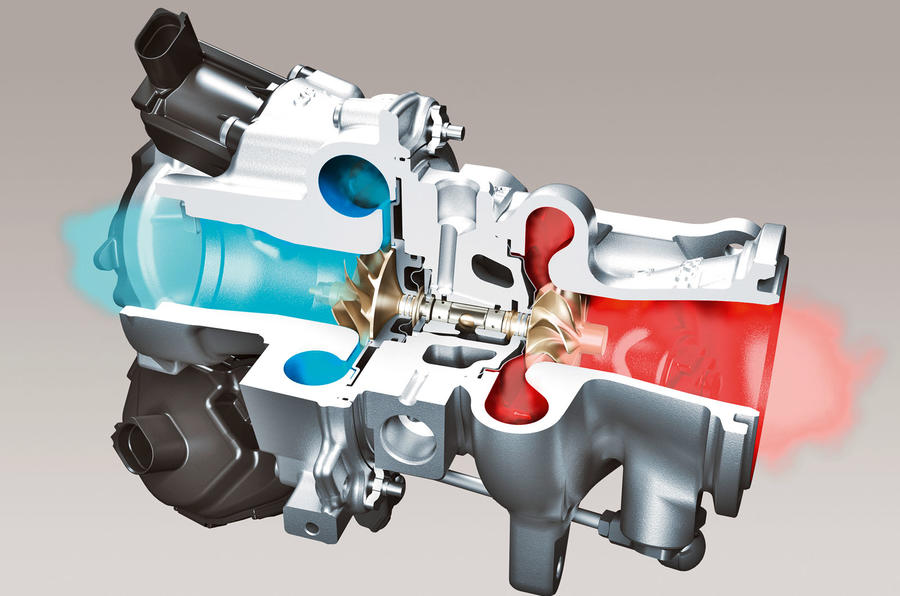 Centrifugal Compressors (Turbochargers)
Turbine Selection
Choosing a turbine size is your first decision. 
Turbine housing family (T15, T25, T3, T4, T6, etc.)
Turbine a/r (area to radius ratio)
Turbine wheels
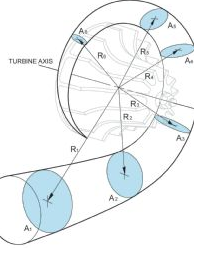 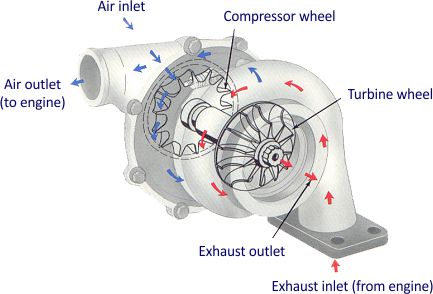 Turbine Housings
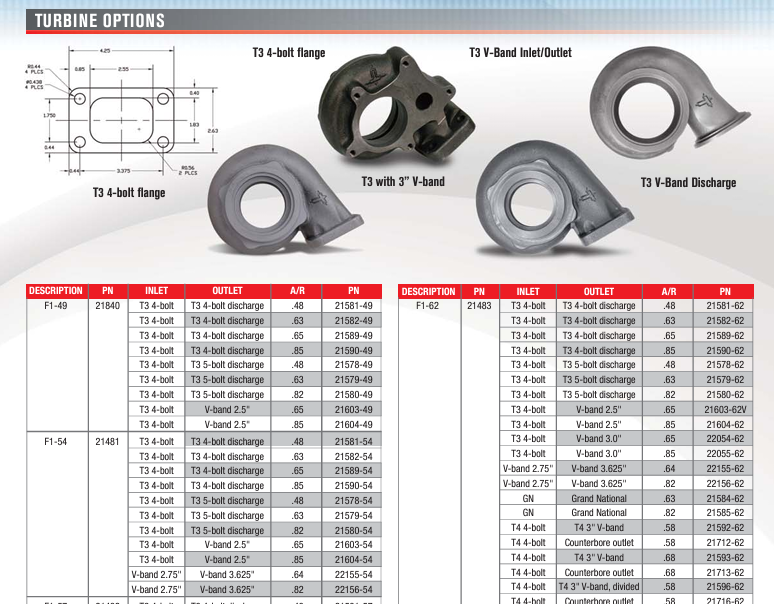 Turbine Wheels
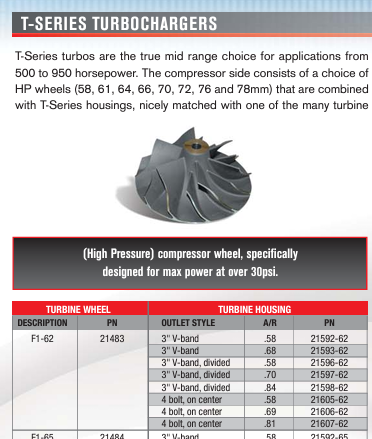 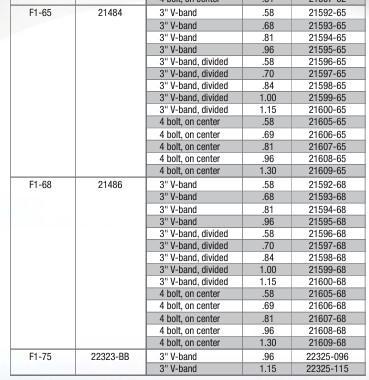 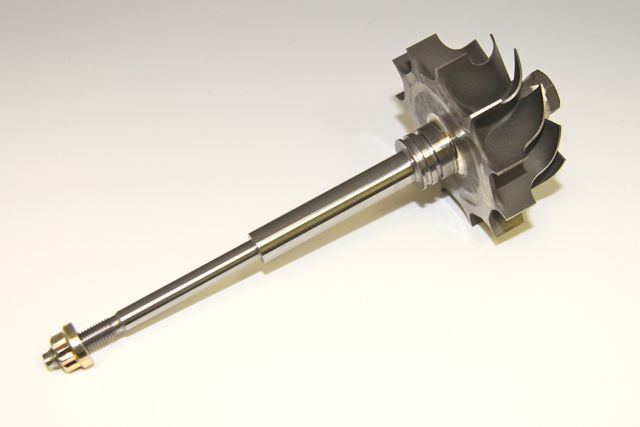 Compressor Maps
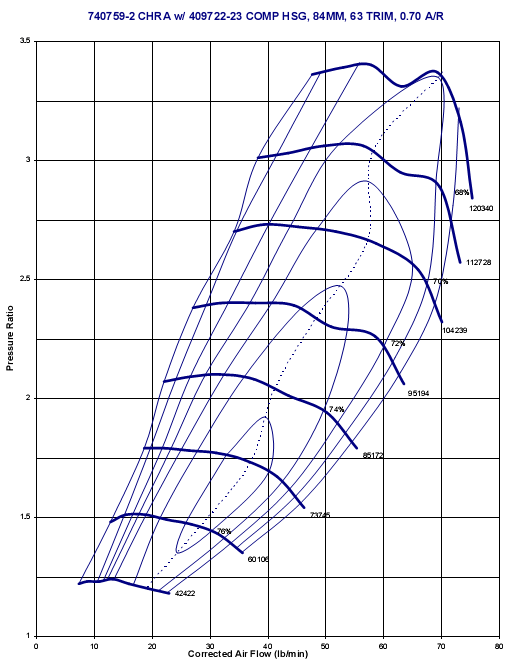 The biggest difference in turbocharger selection usually comes from selecting the most appropriate compressor size and geometry.
Compressor map shows the mass flow rate (sometimes volume flow rate at STP), compressor RPM, Pressure ratio, and isentropic efficiency. 
Need to plot the data points for your engine across whole RPM range on the compressor map. 
Pay special attention to the surge line.Surge Video 
Pay attention to the choked line.
Sizing a Turbocharger Compressor
For a hand-calculation version of compressor selection you will need to calculate the following for  your engine and desired boost pressure:
Turbine Maps
Not as much information as the compressor map (rarely have full efficiency curves)

Use the airflow data from your engine (increased slightly since fuel flow will be added) to get the exhaust flow for each point
Your turbine operating points need to fall on a single turbine wheel/housing curve.
The pressure ratio describes the pressure drop across the turbine.
High pressure ratio means more backpressure seen during the exhaust stroke (more pumping work required)
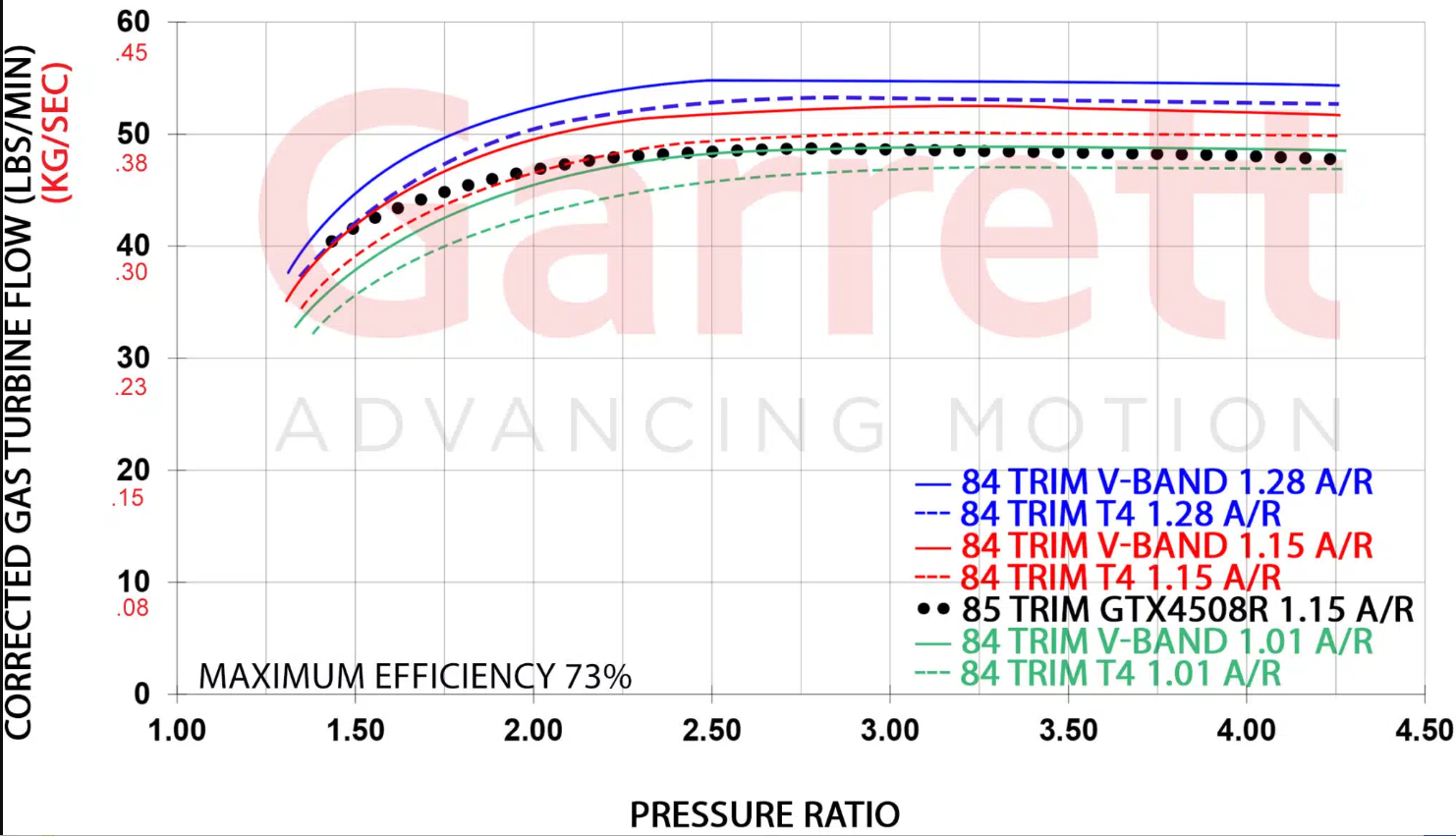 Detailed Turbine Maps
If working as OEM you will probably have access to detailed turbine maps. 
Red lines are turbine efficiency curves at various turbine speeds (80k RPM – 160k RPM on the curve)
Green lines are turbine mass flow vs pressure ratio at each turbine speed
Non-detailed turbine maps show an average flow vs pressure ratio, then tell you a peak or average efficiency. (magenta)
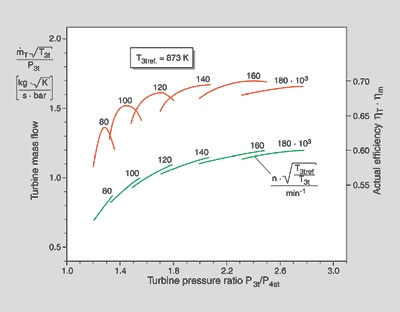 Turbine efficiency for most turbochargers will be lower at low speed (60%) and higher at high speed (70%). 
You likely prefer a turbine combination that functions at a lower PR.
Show Borg Warner Simulation for sizing.
Activity (Example)
Borg Warner
https://www.borgwarner.com/matchbot/#version=1.4

6.0L V8 engine with one giant single turbo – 15 psi of boost at engine intake 
2500, 3000, 4000, 5000, 6000, 7000 RPM
10 psi at 2500 RPM and 15 psi from 3000 RPM and up
Compressor: AirWerks S500SX-E (120mm x 78mm) (1500909702)
Adjust turbine expansion to line up with 110mm 1.15 a/r turbine housing
Look at several calculated values:
Turbo Shaft Power
Engine Power and Torque
Fuel Flow Requirement
Exhaust Manifold Pressure
Engine Delta_p (intake pressure – exhaust pressure)
Wastegate Flow
Wastegate Diameter
Compressor: AirWerks S400SX-E (110mm x 73mm) (1400909710)
Adjust turbine expansion to line up with 87mm 1.10 a/r turbine housing
S500SX-E (120mm x 78mm) (1500909702)
110mm 1.15 a/r turbine housing
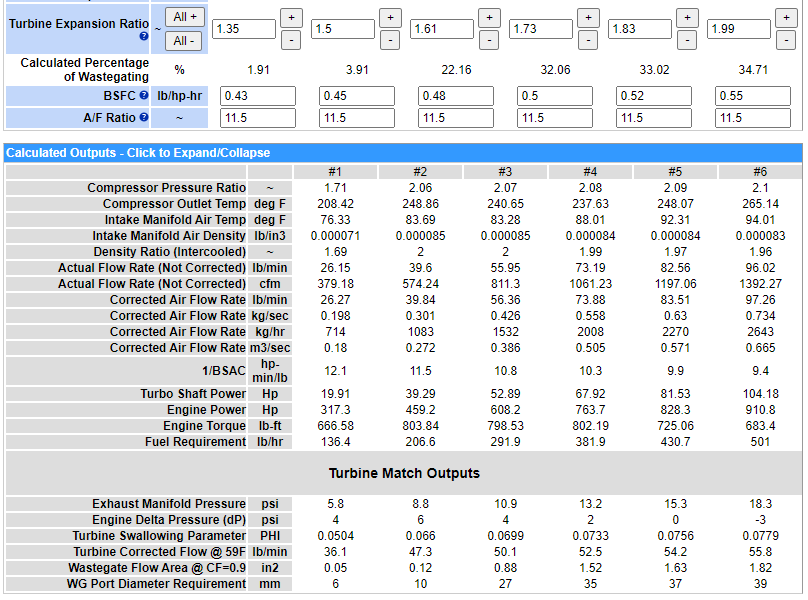 S500SX-E (120mm x 78mm) (1500909702)
110mm 0.85 a/r turbine housing
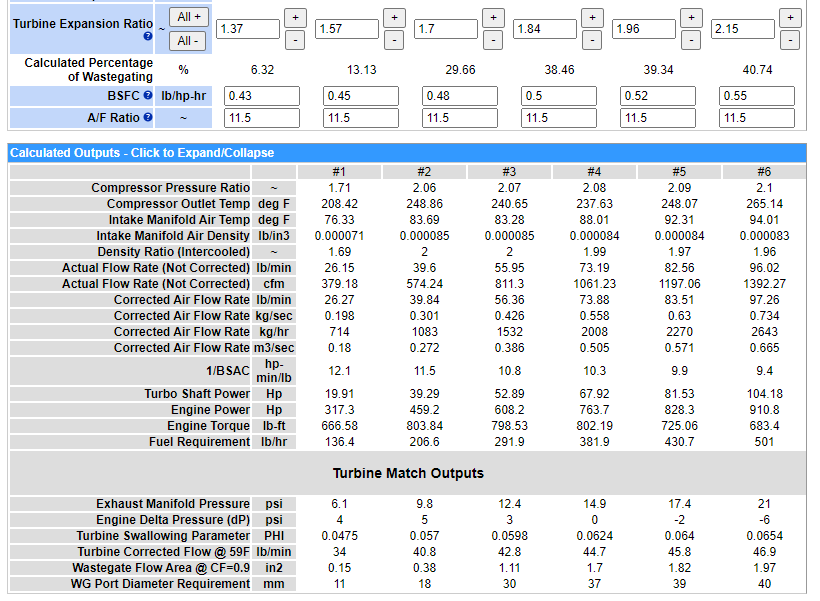 400SX-E (110mm x 73mm) (1400909710)
87mm 1.10 a/r turbine housing
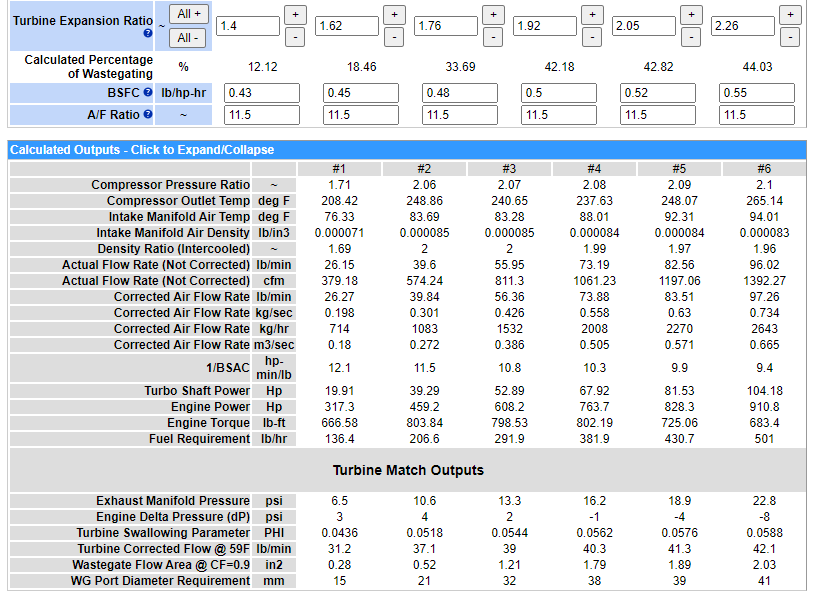 Activity (go to a computer lab)
Be ready to share your results in class on Monday (screen captures of your analysis, or demo on the lecture screen)
Pick an engine your group is interested in, and quantity of turbochargers
Provide 6 inputs for the Borg Warner MatchBot
Show data points on the compressor map you selected(or Garret, or other compressor/turbine maps)
Change values for each 6 point for turbine expansion ratio in order to get all points on the same curve
Confirm that the compressor and turbine combination you want does exist

Online Turbocharger Software (free-ish)

Borg Warner
https://www.borgwarner.com/matchbot/#version=1.4
Comprehensive calculator with ability for turbine sizing calculations

Garrett Motion (requires registration/login)
https://www.garrettmotion.com/racing-and-performance/boost-adviser/
Somewhat basic (2 points), but gives access to all compressor and turbine maps